AutoCAD 概論
一 AutoCAD 環境設定與規劃
二 座標系統
三 物件鎖點
四 出圖比例與單位
五 圖框與圖層
六 解題技巧
七 簡單的3D 介紹
一 AutoCAD 環境設定與規劃
恢復傳統典型使用者界面
Ribbonclose
Menubar
1
-toolbar
All
S
二 座標系統
相對直角坐標
@dx,dy

相對極座標
@r<theta
三 物件鎖點
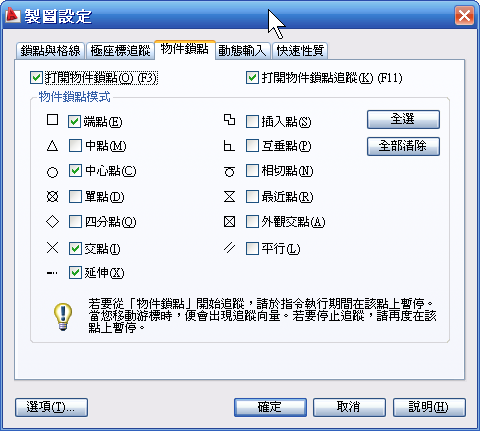 四 出圖比例與單位
AutoCAD 預設為：
單位是 mm, 出圖比例是 1:1
假設，我們使用的單位是公分，
出圖比例是 1/50, 則
(1mm X (1cm/10mm)) X 50  5
這個5, 會使用在很多地方
五 圖框與圖層圖塊
AutoCAD 效率評比
繪圖，編輯修改，圖塊，
程式設計

構成圖塊的物件，最好是屬於0層
六 解題技巧
參數式設計

三個點決定一個圓
七 簡單的3D 介紹
關於UCS

     基本的建模指令
擠出
掃掠
斷面混成
迴轉